RAPPORTO ASSOFRANCHISING 2018Strutture, tendenze e scenari
Fonte: Assofranchising 2018
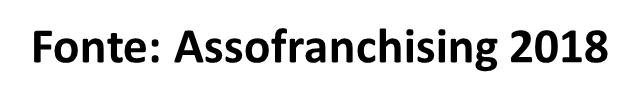 Fonte: Assofranchising 2018
Fonte: Assofranchising 2018
Fonte: Assofranchising 2018
Fonte: Assofranchising 2018
Franchisee: età
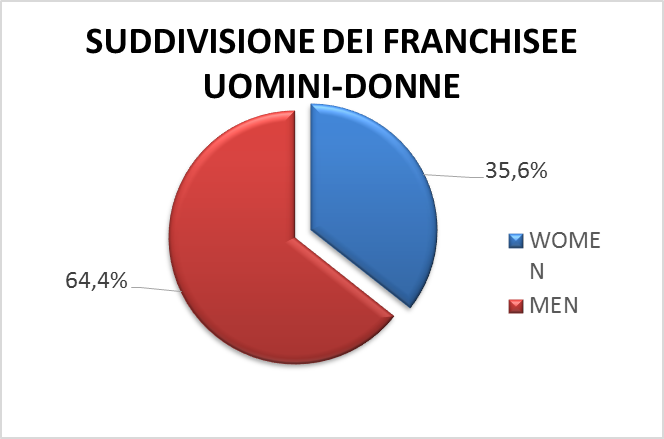 Fonte: Assofranchising 2018